今後の住宅・建築物の耐震改修促進施策のあり方について　概要版（検討案）
資料1
「住宅建築物耐震10ヵ年戦略・大阪」（耐震改修促進法に基づく法定計画）
 ・府内の建築物耐震化の促進を図るための計画を示すもの
 ・H18より策定、次期計画はR8年度からR17年度を予定
 ・目標は、耐震化率による目標1と、各事業の具体的な目標2を設定
次期計画の基本方針

○耐震化の状況を把握し、地域特性、建物特性、世帯特性に着目した取組を実施
目標２：着実に危険な住宅･建築物を減らすための各事業の具体的な取組み
目標１：耐震化率（府民みんなでめざそう値）
【継続・強化して実施する内容】

○耐震イベント等の実施
○個別訪問、ダイレクトメール等
○生命重視型改修の推進
○S56年～H12以前の木造住宅への
   耐震化等の普及啓発
○リフォームの機会を捉えた耐震化周知
○住宅売買時等を捉えた耐震化周知
○高齢者向けリバースモーゲージ融資や
　 税制等必要な情報の一括周知
【新たな取組み】

○各市町村で旧耐震木造住宅をﾋﾟﾝﾎﾟｲﾝﾄで把握

○地域特性、建物特性、世帯特性に応じた支援
　 メニューと働きかけ手法･優先度を整理

○所有者の意向把握を含めたﾀﾞｲﾚｸﾄﾒｰﾙ等の実施
　
○住替え促進（福祉連携による相談支援、除却補助による後押し）

○耐震化、生命重視型改修･減災化メニューのわかり
　 やすい周知
住宅総数
（空き家除く）
約420万戸
木造住宅
住宅（木造住宅･分譲マンションを含む全て）
〔目標(現計画)〕　R7：95%
〔現状〕　H27：83.5％　⇒　R5：90.5%
　木造戸建住宅　H27：71.4％　→　R5：81.3％
　共同住宅等　　 H27：91.2％　→　R5：95.1％

〔課題〕　所有者の高齢化や資金不足等により、耐震化意欲が低下
　　　　　 耐震性が不足する木造住宅が、府内に約26万戸存在（R5）
〔目標〕
■耐震性が不足する約26万戸
   に効果的な働きかけを実施
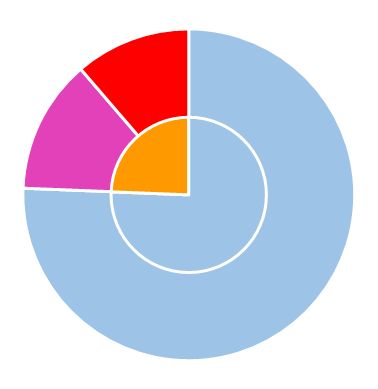 耐震性不足
約40万戸
今後の方向性
○　目標は、６月発出予定の国方針により検討
　 　 （国パブコメ：R12おおむね解消を、R17おおむね解消に変更）
○　耐震化率だけではなく、耐震性が不足する旧耐震木造住宅を
　　 把握し、着実に危険な住宅を減らすための取組みを実施
耐震性あり
約56万戸
S55
以前
S56
以降
耐震性あり
約324万戸
分譲マンション
【新たな取組み】

○初動期の支援策として耐震診断の事前相談等を
　 サポートできる仕組づくり

○適正管理から耐震化までのトータル的な情報を周知
　（耐震改修、建替え、除却）
【継続・強化して実施する内容】

○耐震化フォーラムの実施
○ダイレクトメール等　
○耐震化サポート事業者との連携
　による情報発信
多数の者が利用する建築物
〔目標〕
■旧耐震基準で建設された約
   15万戸に効果的な働きかけ
   を実施（約1,500管理組合）
〔目標(現計画)〕　設定なし
（所管省庁等で用途毎に目標設定や公表が進んでいるため）
大規模建築物
耐震診断義務付け建築物
（総数1,061棟）
進捗率　約77％
〔目標（現計画)〕　R７おおむね解消
〔現状〕　耐震性不足（未報告含む）59棟　
　　　　　　進捗率　92.5%
〔課題〕　病院の耐震化率が低い（40％　10棟/25棟）
大規模建築物
多数の者が利用する建築物
【新たな取組み】

○病院に対し耐震改修工法の提示等のプッシュ型の
　 働きかけを実施

○病院部局と連携した個別訪問の実施
〔目標〕
■耐震性不足が多い病院に対し
   て重点的な働きかけを実施
■全ての建築物に効果的な働き  　　
　 かけを実施
【継続・強化して実施する内容】

○ダイレクトメール等
○改修工法等のWEB説明会
○融資･税制等必要な情報の一括周知
広域緊急交通路沿道建築物
〔目標（現計画)〕　R７おおむね解消
〔現状〕　耐震性不足（未報告含む）183棟　
　　　　　 進捗率　33.5%
〔課題〕　分譲マンションなど複数の合意形成を図ることが困難な建築物が多く　　　
　　　　　 残っており、進捗が遅い
耐震性不足　242棟
・大規模　　 59棟
・広域沿道　183棟
　　　（重複　3棟）
耐震性あり　  819棟
・大規模　   727棟
・広域沿道　　92棟
　（重複　12棟）
今後の方向性
【大規模建築物】
○  目標は、６月発出予定の国方針により検討
　 　 （国パブコメ：R7おおむね解消を、R12おおむね解消に変更）
【広域緊急交通路沿道建築物】
○　目標は、６月発出予定の国方針により検討
○　進捗率だけではなく、緊急車両が実質的に通行できるか否かの
　　 観点で通行障害状況を把握し、優先的な働きかけを実施
　　  （国パブコメ:R7おおむね解消を、早期におおむね解消に変更、地方で
　　　　　　　　　　　 目標を定める方式となる）
【継続・強化して実施する内容】

○耐震プロデューサー派遣によるきめ細
　 かな支援
○ダイレクトメール等
○改修工法等のWEB説明会
○融資･税制等必要な情報の一括周知
○路線毎の耐震化進捗図によるわかりや
　 すい公表
【新たな取組み】

○道路閉塞リスクの把握により、働きかけの優先付け

○道路閉塞リスクを軽減するため段階的改修制度を検討

○耐震改修工法の提示等のプッシュ型の働きかけを実施
沿道建築物
広域緊急交通路
〔目標〕
■閉塞リスクの高い建築物に
　 対し重点的な取組を実施
■全ての建築物に効果的な働き
   かけを実施
参考資料1
参考：住宅建築物耐震10ヵ年戦略･大阪（H28～R7）の目標と取組み評価【前回部会】
目標１　耐震化率（府民みんなでめざそう値）
評価
現状
・住宅の耐震化率が鈍化傾向であり、　
　目標に届かない状況
・大規模建築物は着実に進捗してい
　るが目標には未達
・沿道建築物は毎年度改修､除却を
　行われているが目標には届かない　　
　状況
・住宅　　　　　R5耐震化率 90.5％

・大規模建築物　R6進捗率　 92.5％

・広域緊急交通路沿道建築物
                            R6進捗率　 33.5％
・住宅の耐震化率：令和７年９５%

・大規模建築物：令和７年おおむね解消 

・広域緊急交通路沿道建築物：令和７年おおむね解消
・個別訪問　約１３万戸　
　DM　　約４３３万戸
・リフォーム事業者や不動産事業
　者と連携しチラシ等により周知
　啓発
・個別訪問やDMにより耐震診断
　や耐震改修につながっており一
　定の効果がある
・リフォームや売買等の機会を捉
　えた周知啓発の他、更なる効果
　的な働きかけが必要
１．木造住宅

・約39万戸に確実な普及啓発
・関係団体との連携による効果的な働きかけ
取組
評価
目標２　具体的目標
・管理組合へDM　約1,500件
・耐震化フォーラムの開催
・耐震化サポート事業者の情報
　提供
・DMが初動時の進め方の相談に　
　つながっており一定効果がある
・複数回開催することにより参加
　機会が増加し管理組合の課題把　　
　握や知識向上につながっている
２．分譲マンション
・約15万戸に確実な普及啓発
（管理組合　約１,５00組合）
・課題解決に向けた多角的･総合的な働きかけ
・対象全ての所有者へDM
・改修工法などのWEB説明会
　視聴回数　約840回
・毎年、病院向け説明会にて、
　耐震化の重要性を働きかけ
・DMがWEB説明会の視聴につな
　がっており一定効果がある
・病院に対して重点的に耐震化を
　働きかけ、関係部署と連携した
　フォローアップができている
３．多数の者が利用する建築物
・約５千棟に確実な普及啓発
・改修工法提示等の効果的な働きかけ
・病院への重点的な働きかけ
・対象全ての所有者へDM
・対象の所有者へ改修工法を提示
　専門家派遣実績　20棟
・優先すべき路線にある建物等の
　耐震化の状況　35棟→30棟
・専門家派遣は耐震改修等につな
　がっており一定効果がある
・優先すべき路線にある建物の耐
　震化は一定図られてはいるが、
　引き続き働きかけが必要
４．広域緊急交通路沿道建築物
・改修工法提示等の効果的な働きかけ
・耐震性の特に低い建物や優先すべき路線にある建
　物などへの優先的な耐震化の促進
1
参考資料1
参考：現計画の取組みと近年の地震被害を踏まえ、今後新たに取り組むべき事項【前回部会】
木造住宅
・所有者の高齢化と建築物の高経年化がより一層進み、耐震化意欲が低下して
　いる中、耐震改修の必要性を伝えるとともに、緊急的暫定的な対策として、　
　シェルター等による安全確保を、より確実に所有者に伝えることが必要

・旧耐震木造住宅の所在等を把握し、地域特性、建物特性、所有者特性に応じ
　た働きかけの検討が必要
　（耐震改修、住替え、除却、建替え、段階的改修、シェルター、家具固定等安全対策）
分譲マンション
・耐震診断の前段階となる初動時の更なる支援の検討が必要
・適正管理から耐震化までのトータル的な啓発が必要
　（耐震改修、建替え、除却）
多数の者が利用する建築物
・耐震化の必要性や耐震改修事例に加えて建物用途の特性や所有者の状況に
　応じた様々な手法の情報提供が必要
広域緊急交通路沿道建築物
・道路を閉塞する恐れがある建築物と区間を具体的に把握し、優先して働き
　かけることが必要
・専門家派遣においてマンション管理士など用途に応じた専門家の種類拡充
　の検討
・段階的な耐震改修の支援メニューの検討
2